小学语文低年级段跨越式教学
赵飞龙
2012年10月4日
主要内容
1、传统语文教学问题分析
2、跨越式语文教学基本理念
3、拼音课教学模式及案例
4、识字及课文课教学模式及案例
主要内容
1、传统语文教学问题分析
2、跨越式语文教学基本理念
3、拼音课教学模式及案例
4、识字及课文课教学模式及案例
传统语文教学问题分析
1、忽视儿童原有的学习基础（强大的语言基础）
2、将拼音、识字、阅读、写作教学环节割裂开来
3、忽视学生思维能力的培养 
4、课堂教学中滥用提问、滥用朗读
5、过分强调写作技巧的训练而忽视对学生观察力、想象力的培养 
6、……
主要内容
1、传统语文教学问题分析
2、跨越式语文教学基本理念
3、拼音课教学模式及案例
4、识字及课文课教学模式及案例
跨越式语文教学基本理念
三位一体教学模式
创新思维能力
信息素养
跨越式语文教学基本理念
坚持一个中心:以阅读与写作（语言运用）为中心、强调识字、阅读、写作三位一体
   

落实两个前提（条件）:
           开发跨越式所需的优质教学资源
           实施跨越式创新教学设计
跨越式语文教学基本理念
突出三个重点（在资源内容建设上）：
在思想性、知识性的前提下，要突出趣味性；
  在注重图、文并茂前提下，要突出音（拼音或配音）；
  在（字）、词、句、篇教学内容的安排上，要突出段落篇章;
如处理好四方面关系（在教学设计过程中）：
  教师主导与学生主体的关系 
  以教为主教学设计与以学为主教学设计的关系
  自主学习与协作学习的关系
  课标要求与跨越要求的关系
     课标要求是底线，它通过课文内容体现
     跨越要求是目标，它通过扩展内容体现
跨越式语文教学基本理念
狠抓五个教学环节：
  扩——紧紧围绕教材、大量扩展阅读；
   打——打字训练提前，打字与写字并重；
   留（写）——鼓励在留言板上发帖子，以练习写作，激励与诱导为主；
   篇——在字、词、句、篇的教学要求上，不要在字、词解释上花过多时间，要把重点放在段落篇章上，强调整体语境的理解；  
   思——在培养听、说、读、写能力的同时努力培养学生的思维能力，特别是创新思维能力，强调课堂的生成性、学生思维多样性、不可预测性。
主要内容
1、传统语文教学问题分析
2、跨越式语文教学基本理念
3、拼音课教学模式及案例
4、识字及课文课教学模式及案例
拼音课教学模式
典型模式（第一课时）
创设情境
激趣导入
观察说话
整体呈现
编讲识记
掌握音形
快乐拼读
拓展阅读
模仿拓展
创编儿歌
典型模式（第二课时）
导入
复习旧知
情境观察
说话练习
认识生字
学习课文
自主学习
拓展阅读
看图说话
口头练习
主要内容
1、传统语文教学问题分析
2、跨越式语文教学基本理念
3、拼音课教学模式及案例
4、识字及课文课教学模式及案例
识字课型教学模式
创设情境
引入新知
生字学习
注重方法
指导写字
描红练习
拓展阅读
汉字儿歌
组词造句
汉字应用
关于汉字的谜语
包含汉字的谜语、儿歌、故事等
初步感知、读准字音
了解字形、自悟方法
方法迁移、更多识字
扩次扩句、初步应用
课文课型教学模式
短文学习
了解主题
感悟方法
写作练习
巩固主题
或方法
拓展阅读
深化主题
或方法
字词复习
引入新课
主题相关的篇章
方法延伸的篇章
朗读指导
重难点词、句
主题或方法
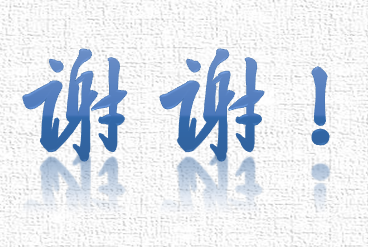